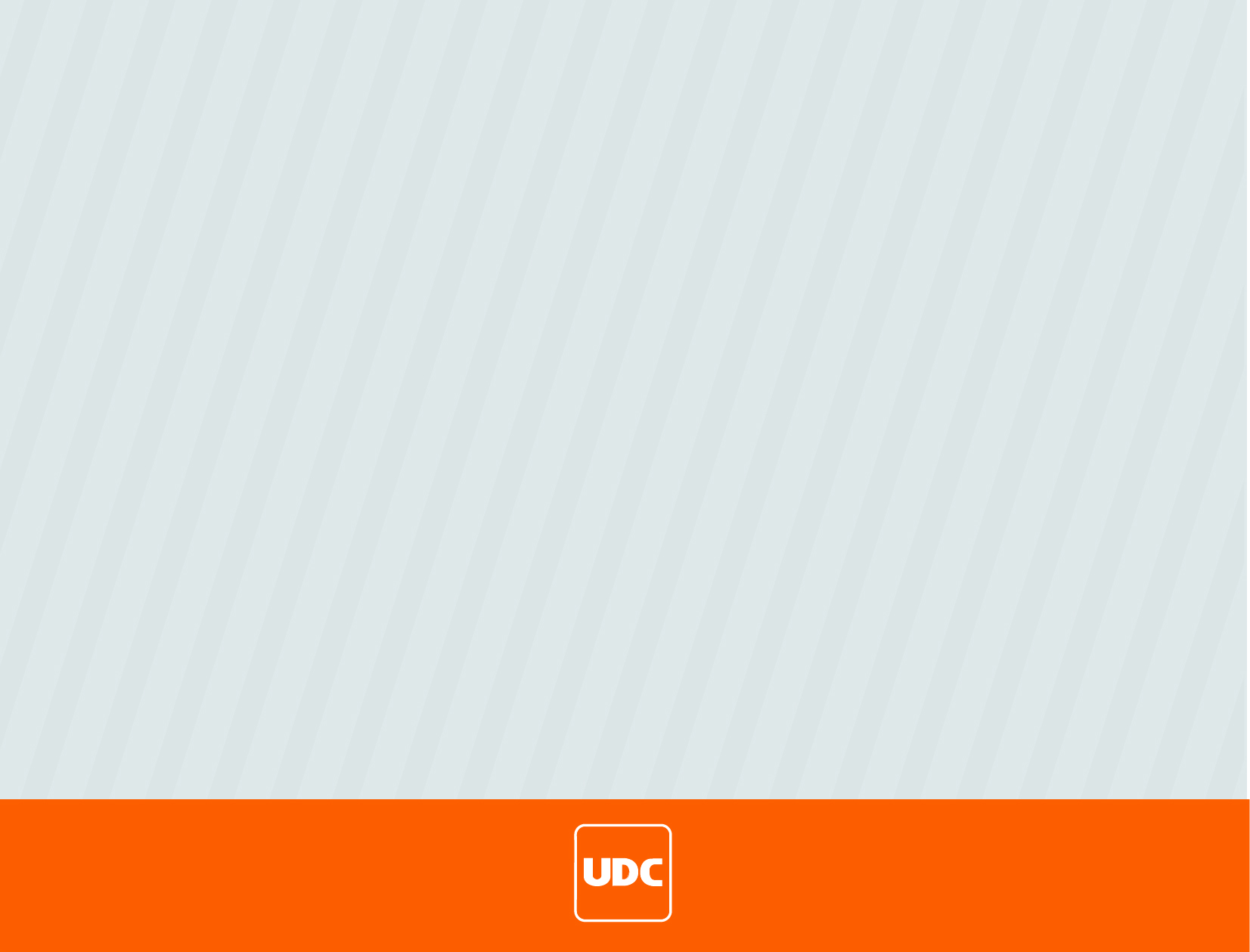 No contamos con ese tipo de información
Fecha de actualización: 12/07/2021
Responsable de Información : Rudy Nieto
Responsable de la Unidad: Roberto Villa